Moving Beyond Disputes: Mobilizing and Orchestrating a “Village” When Extensive Change is RequiredAnn TurnbullJanuary 21, 20162:30 pm – 3:45 pm ET (11:30-12:45 PT)Note: The PowerPoint is currently available on the CADRE website http://www.directionservice.org/cadre/turnbullwebinar2.cfmDial in: 1-877-512-6886        ID: 679 683 6031
Technical Stuff:
All phone lines are muted – press #6 to unmute your phone during Q&A.

Use a phone line for best audio quality.

Please enter any questions or technical difficulties into the chat box.

Thank you for taking the time to answer the webinar poll questions! (Note: The poll questions will appear on your screen until we remove them)
1
Moving Beyond Disputes: Mobilizing and Orchestrating a “Village” When Extensive Change is Required
Ann Turnbull 
(turnbull@ku.edu)

CADRE Webinar
January 21, 2016
[Speaker Notes: Introduction to systems navigation
Family lifespan considerations
Support navigation marathon skills and resources to enhance them]
Donkey Overload
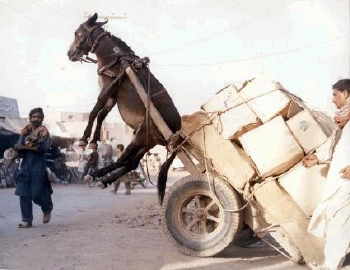 2
[Speaker Notes: Ask families to share some of their best and worst experiences in getting services and supports for their son or daughter
Seek to identify strengths of their past systems navigation that you can build on, as well as their particular challenges and how those might be overcome.
Identify each family’s preferred strategy for accessing information – online, workshops, reading material, etc.

Could we ask participants to share tips they have used that they have found to be helpful?]
Moving Beyond Disputes
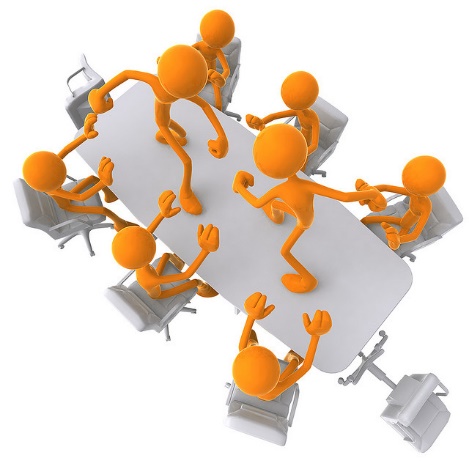 3
[Speaker Notes: Figure 1 is a visual illustration of the “stair steps” of family life starting at birth and going through adulthood.  These “stair steps” are referred to as the family lifespan, which is comprised of both stages and transitions.  Some researchers identify only several family lifespan stages, and others identify over 20.  Figure 1 depicts six stages – early childhood, childhood, adolescence, early adulthood, middle adulthood, and later adulthood. 

We have presented the family lifespan as a series of stair steps from early childhood through late adulthood. We think of navigating these steps somewhat like a marathon. Although we are not marathon runners ourselves, we do know from our friends who are about the critical importance of conditioning, training, and pacing. We know that runners don’t sprint for the first 6-8 miles and expect to finish the marathon without utter exhaustion. We recognize, however, that parents of young children with autism are often expected to sprint for the first 6-8 years in providing intensive therapy in hopes that their child will recover from autism. We believe that finding a balance between sprinting and conditioning for the marathon is essential.

We think it is accurate, in light of the nature of typical services and supports, that the family marathon is uphill.  Often services and supports for young children with autism are more available and easier to access than are services and supports for adults. Thus, one of the conditioning considerations is to recognize that navigating services and supports over the family lifespan requires increasingly honed skills and long-term conditioning.]
Lifespan Stages
Lateradulthood(55 and over)
Middleadulthood(35-55)
Early adulthood(18-35)
Adolescence(13-17)
Childhood (6-12)
Early childhood (birth-5)
4
[Speaker Notes: Figure 1 is a visual illustration of the “stair steps” of family life starting at birth and going through adulthood.  These “stair steps” are referred to as the family lifespan, which is comprised of both stages and transitions.  Some researchers identify only several family lifespan stages, and others identify over 20.  Figure 1 depicts six stages – early childhood, childhood, adolescence, early adulthood, middle adulthood, and later adulthood. 

We have presented the family lifespan as a series of stair steps from early childhood through late adulthood. We think of navigating these steps somewhat like a marathon. Although we are not marathon runners ourselves, we do know from our friends who are about the critical importance of conditioning, training, and pacing. We know that runners don’t sprint for the first 6-8 miles and expect to finish the marathon without utter exhaustion. We recognize, however, that parents of young children with autism are often expected to sprint for the first 6-8 years in providing intensive therapy in hopes that their child will recover from autism. We believe that finding a balance between sprinting and conditioning for the marathon is essential.

We think it is accurate, in light of the nature of typical services and supports, that the family marathon is uphill.  Often services and supports for young children with autism are more available and easier to access than are services and supports for adults. Thus, one of the conditioning considerations is to recognize that navigating services and supports over the family lifespan requires increasingly honed skills and long-term conditioning.]
Sisyphus from Greek mythology – has to continually start over
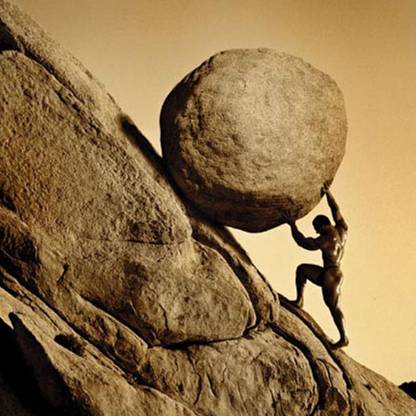 Sisyphus from Greek mythology – has to continually start over
5
[Speaker Notes: Ask families to share some of their best and worst experiences in getting services and supports for their son or daughter
Seek to identify strengths of their past systems navigation that you can build on, as well as their particular challenges and how those might be overcome.
Identify each family’s preferred strategy for accessing information – online, workshops, reading material, etc.

Could we ask participants to share tips they have used that they have found to be helpful?]
Sisyphus with reliable allies as partners
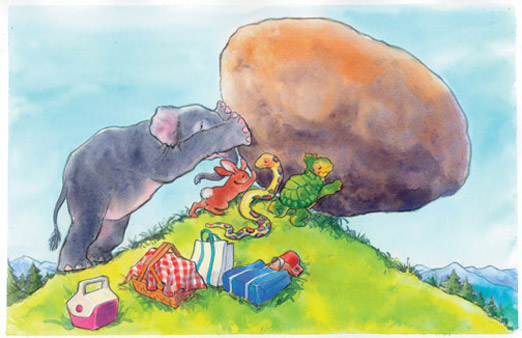 Sisyphus with reliable allies as partners
6
[Speaker Notes: Ask families to share some of their best and worst experiences in getting services and supports for their son or daughter
Seek to identify strengths of their past systems navigation that you can build on, as well as their particular challenges and how those might be overcome.
Identify each family’s preferred strategy for accessing information – online, workshops, reading material, etc.

Could we ask participants to share tips they have used that they have found to be helpful?]
Quote by Dan Zadra
“The law of accumulation: the sum total of a lot of little things isn’t little.” 
Dan Zadra
7
Take-Home Messages
You can best achieve extensive change through many little collaborative acts rather than a few monumental acts.
You need a “village” of reliable allies to carry out little collaborative acts on a weekly basis.
Engage every week in little collaborative acts aligned with your great expectations.
By doing so, quality of life will accumulate. 
Group action planning is a structure for a synergistic reliable alliance over the lifespan.
8
Group Action Planning
Inviting support
Creating connections
Sharing great expectations
Solving problems
Celebrating success
9
Inviting Support
Strengths
Preferences
Community
School
Friends
Neighborhood
Job
Home
10
Inviting Support – Tips
Identify facilitator
Identify members who can be helpful
Consider people with emotional connections
Consider the target person’s preferences
Consider great expectations
Consider interests, strengths, and needs that can provide link to others 
Issue personal invitations to join the group
Be open to people joining at any time
11
Creating Connections
Preferences
Strengths
Friends
Community
Job
School
Home
Neighborhood
12
http://www.youtube.com/watch?v=xUoOlkqo7-A
http://www.youtube.com/watch?v=4h7cHv5Ulr0
Creating Connections – Tips
Affirm others’ valuable support
Create a sense of connectedness
Create a sense of caring
Create informal socialization
Infuse laughter and avoid somberness
Turn a crisis into an opportunity
13
NEIGHBORHOOD
HOME
FRIENDS
JOB
SCHOOL
COMMUNITY
Sharing Great Expectations
14
Sharing Great Expectations – Tips
Encourage target person to share great expectations, as well as other group members
Listen for others great expectations and affirm them
Recognize that great expectations evolve
Stay open to ideas that push the limits
15
Solving Problems
ACTION PLAN
VISION
Brainstorm Options
Weigh Options
16
https://youtu.be/_TZEEH85Q84
Solving Problems – Tips
Facilitator should guide group through problem-solving steps
Do dynamic brainstorming
Analyze pros and cons of specific options
Select the most appropriate options and delineate a specific action plan
Promote facilitation that is balanced between structure and flexibility – create synergy
17
Solving Problems – Tips
Accept a comfortable pace and make progress at every meeting
 Get everyone involved
 Limit your efforts to 1 or 2 issues at a time
 Summarize action steps
18
Celebrating Success
Celebrate Progress
  Acknowledge Group Members’ Contributions
  Develop the “Joy Quotient”
http://www.youtube.com/watch?v=PHIlJXNeRc4
19
Celebrating Success – Tips
Celebrate progress, strengths, and positive contributions
Encourage gratitude
Eat and drink
Develop the “joy quotient” 
Work toward members leaving feeling renewed rather than depleted
20
Quote by Dan Zadra
“The law of accumulation: the sum total of a lot of little things isn’t little.” 
Dan Zadra
21
Take-Home Messages
You can best achieve extensive change through many little collaborative acts rather than a few monumental acts.
You need a “village” of reliable allies to carry out little collaborative acts on a weekly basis.
Engage every week in little collaborative acts aligned with your great expectations.
By doing so, quality of life will accumulate. 
Group action planning is a structure for a synergistic reliable alliance over the lifespan.
22
Moving Beyond Disputes: Mobilizing and Orchestrating a Village When Extensive Change is Required
23
Light of Mine Video
https://youtu.be/MD5iSACBuRk
24
Thank you for joining us!Please take a few minutes to respond to this brief survey about your experience:Webinar Survey  https://www.surveymonkey.com/r/AnnTurnbull2
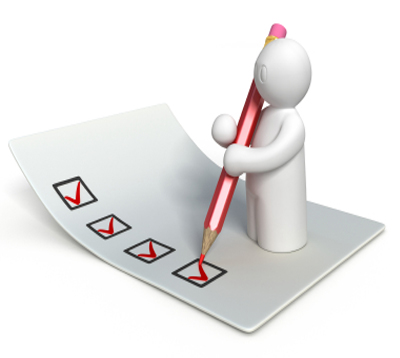 26
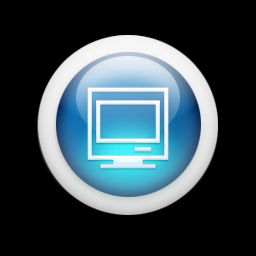 Upcoming WebinarCreating Change: Student-Led IEPs as a Dispute Resolution OptionPresenters:Leila Peterson, SchoolTalkSarah Grime, SchoolTalkDavid Friedemann, StudentMarch 15, 2016 2:30 pm – 3:45 pm ET (11:30-12:45 PT)Registration Open Soon
27